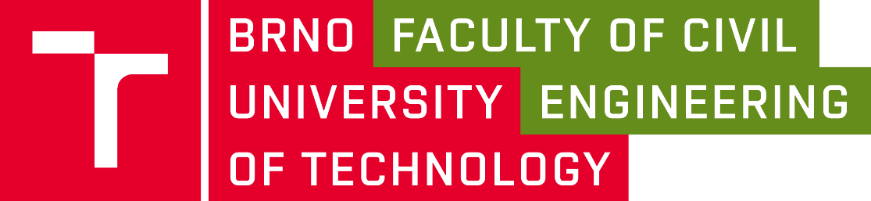 Materiálové a průřezové charakteristiky
BOA001
Ing. Martin Vild, Ph.D.
10/2022
Prezentuje
Ing. Martin Vild, Ph.D.

IDEA StatiCa – Product Owner
VUT FAST – Odborný asistent

Výzkum:
Přípoje ocelových konstrukcí
Metoda konečných prvků

Scopus Author ID: 56188615700

Člen komisí:
CEN/TC 250/SC 3/WG 8 "Evolution of EN 1993-1-8 - Joints and connections“
ECCS TC10 “Structural Connections”
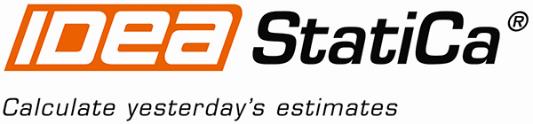 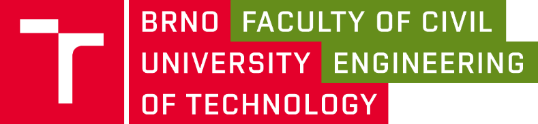 Web:
https://www.fce.vutbr.cz/KDK/vild.m/

email: vild.m@fce.vutbr.cz

Kancelář: C203
Konzultace:
Úterý 14–15
Čtvrtek 14–16
Obsah
Opakování, matka moudrosti
Zatížení sněhem “+” Zatížení větrem “+” Stálé zatížení
Materiál
Ocel
Dřevo
Přípoje
Šrouby
Svary
Návrh prutů
Tah a tlak
Ohyb
Smyk
Kroucení
Kombinace zatížení
Kombinace zatížení
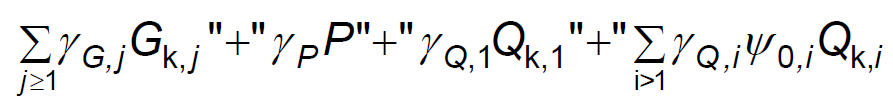 Kombinace zatížení
Materiál – ocel
EN 1993
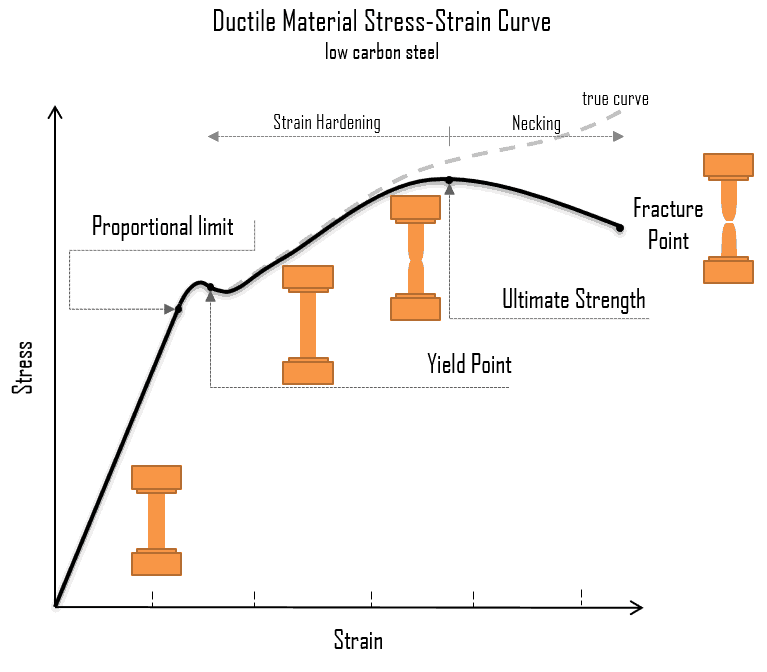 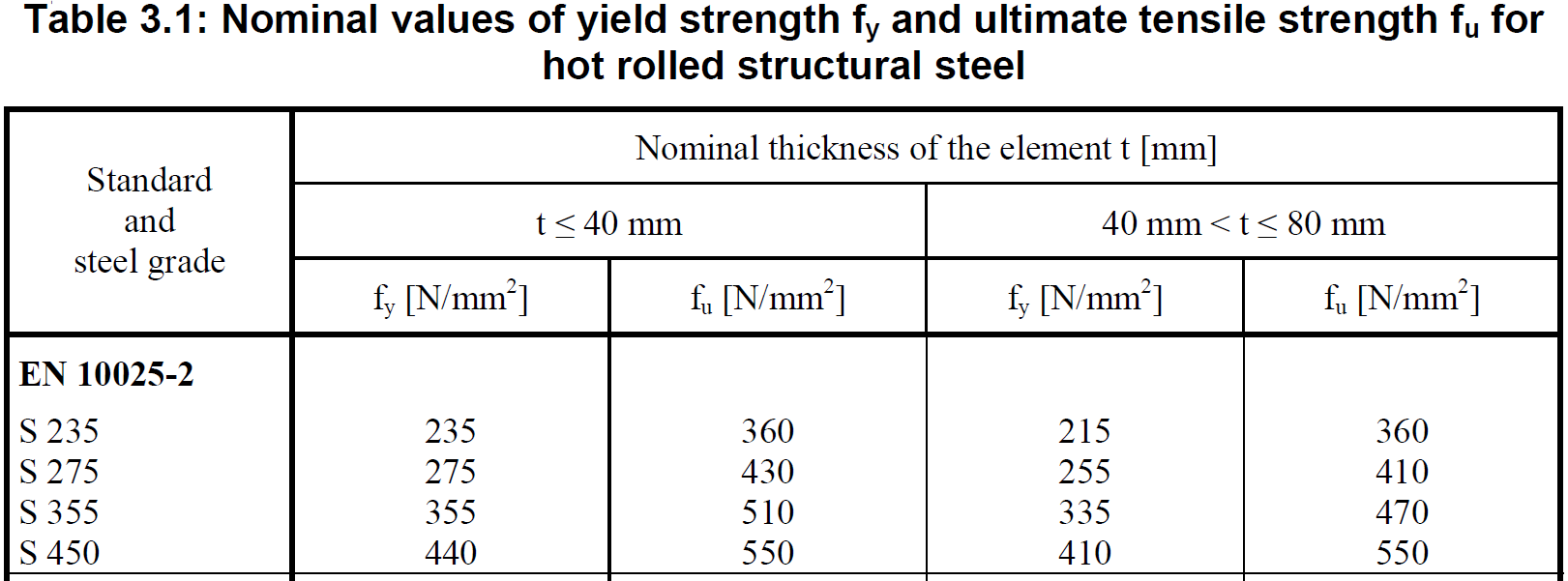 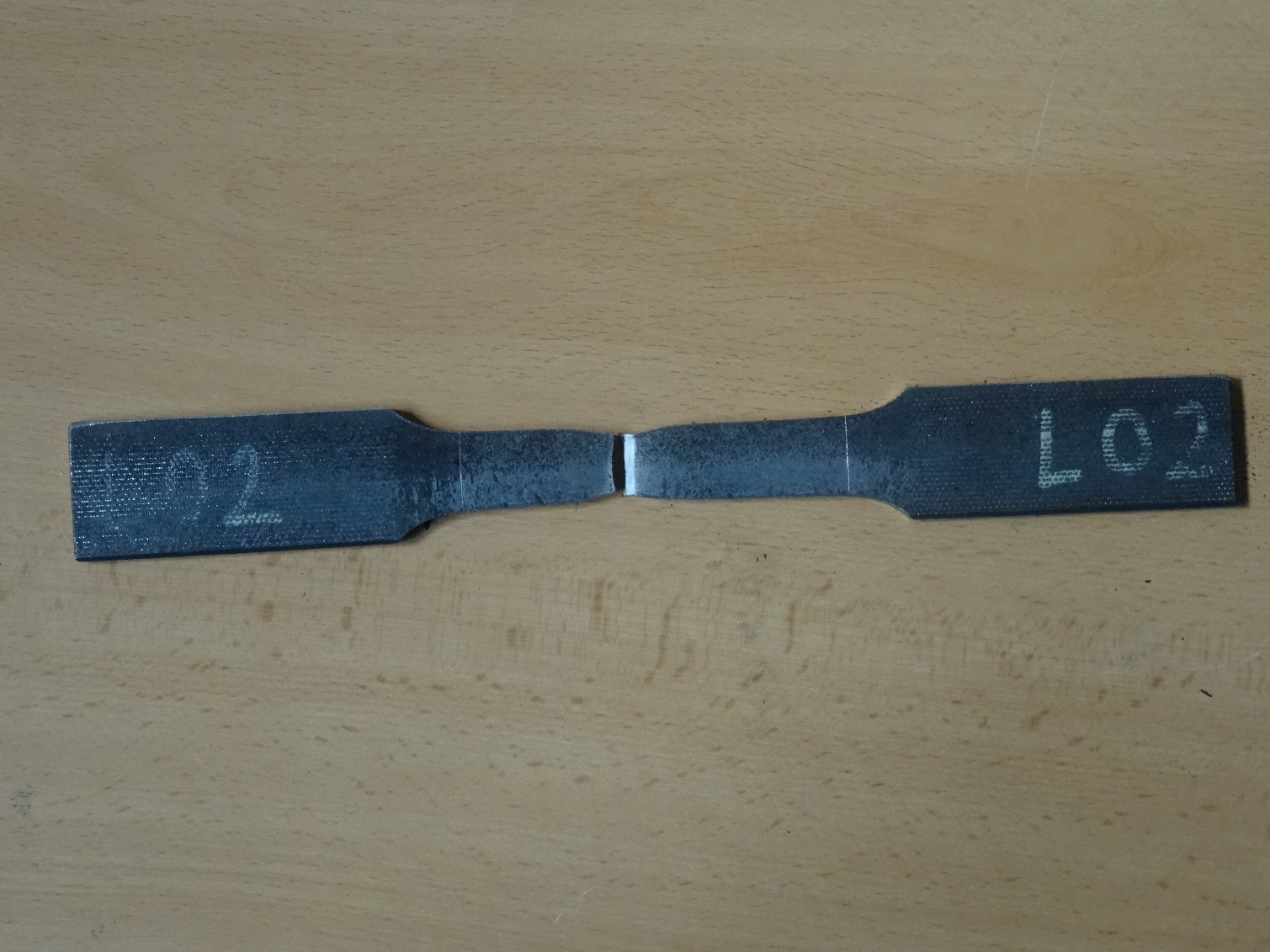 https://material-properties.org/what-is-ultimate-tensile-strength-uts-definition/
Materiál – dřevo
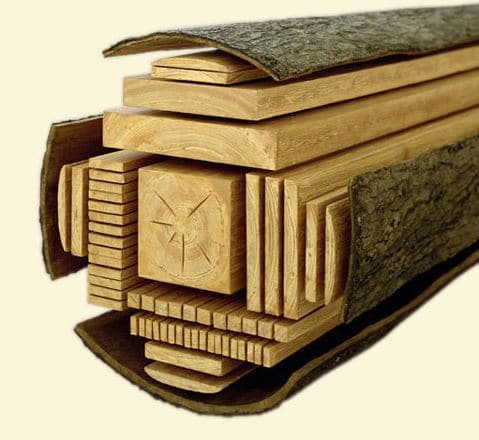 EN 1995

Ortotropický
Mnoho druhů:
Rostlé dřevo
Lepené lamelové dřevo
LVL, překližka, OSB
Dřevotřísková deska, MDF
Materiálové charakteristiky
Přípoje – šrouby
Pevnosti: ISO 898-1
Rozměry: ISO 4014
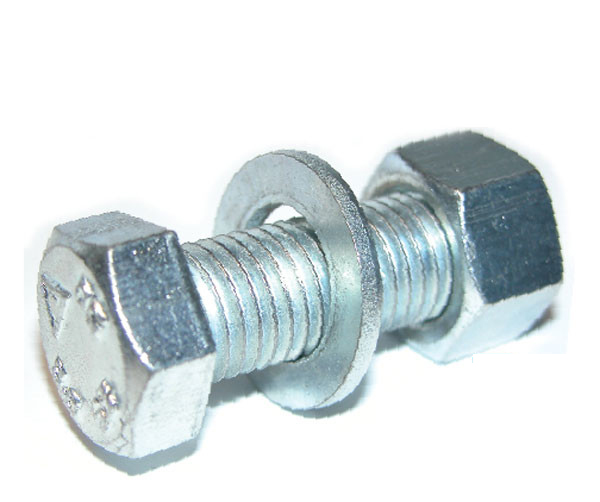 https://www.orbitalfasteners.co.uk/
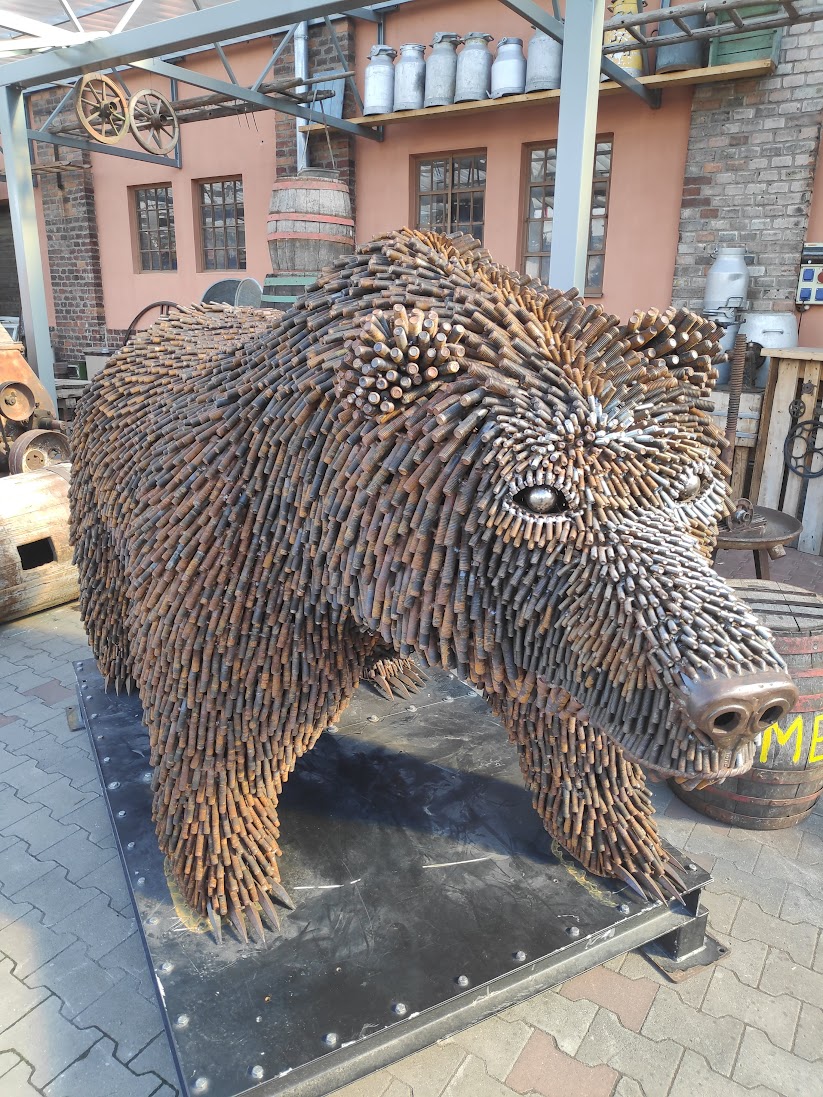 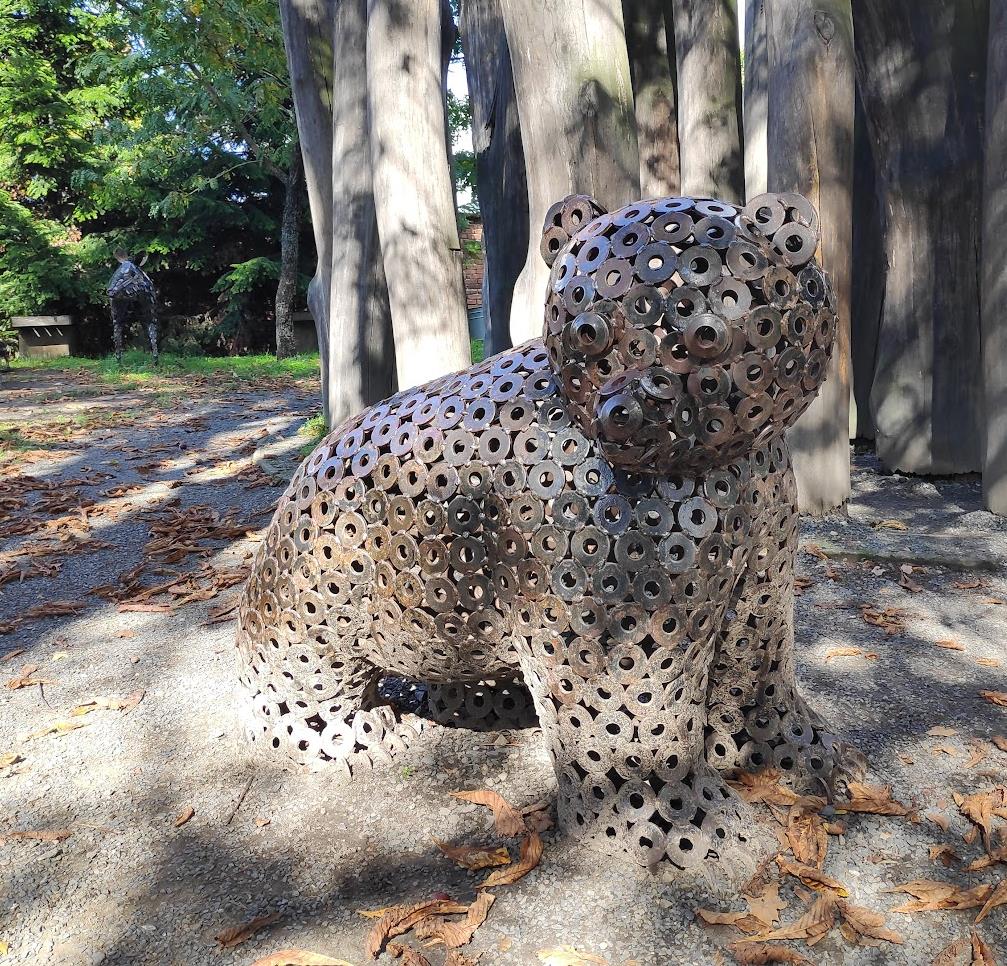 Kovozoo, Staré Město
Přípoje – svary
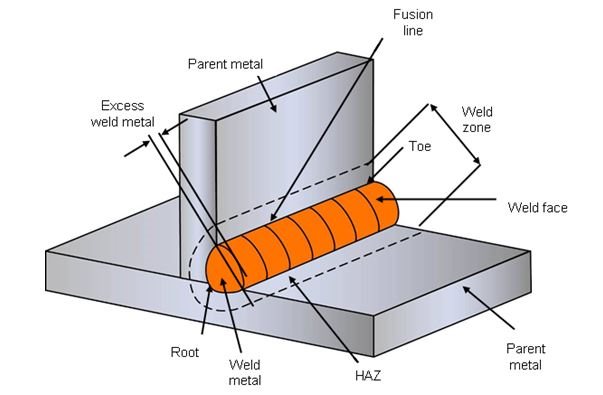 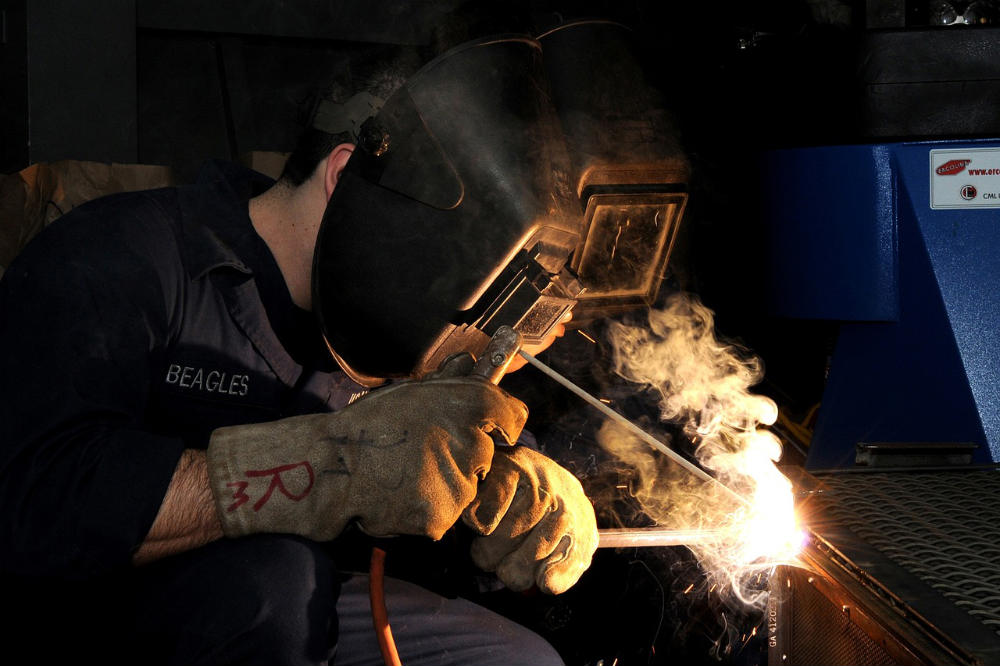 https://www.twi-global.com/technical-knowledge/faqs/what-is-welding
https://northern-weldarc.com/types-welding-processes/
Napětí
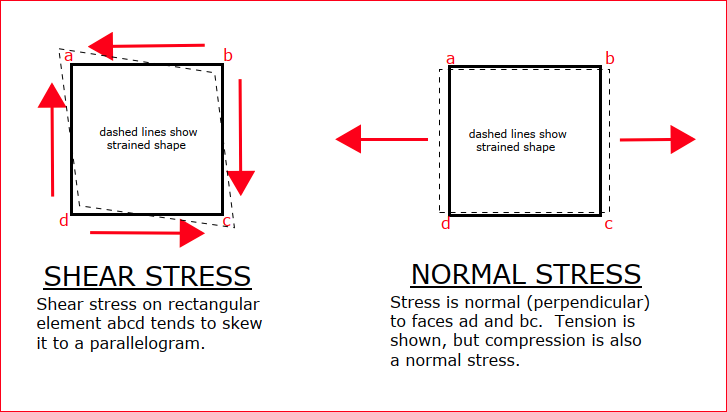 von Misesovo napětí
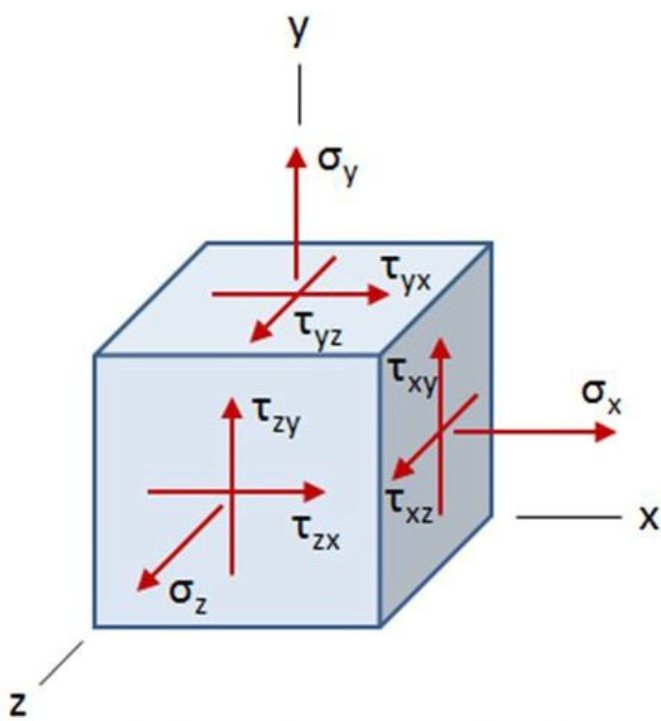 https://en.wikipedia.org/wiki/Von_Mises_yield_criterion
von Misesovo napětí
Tah & Tlak
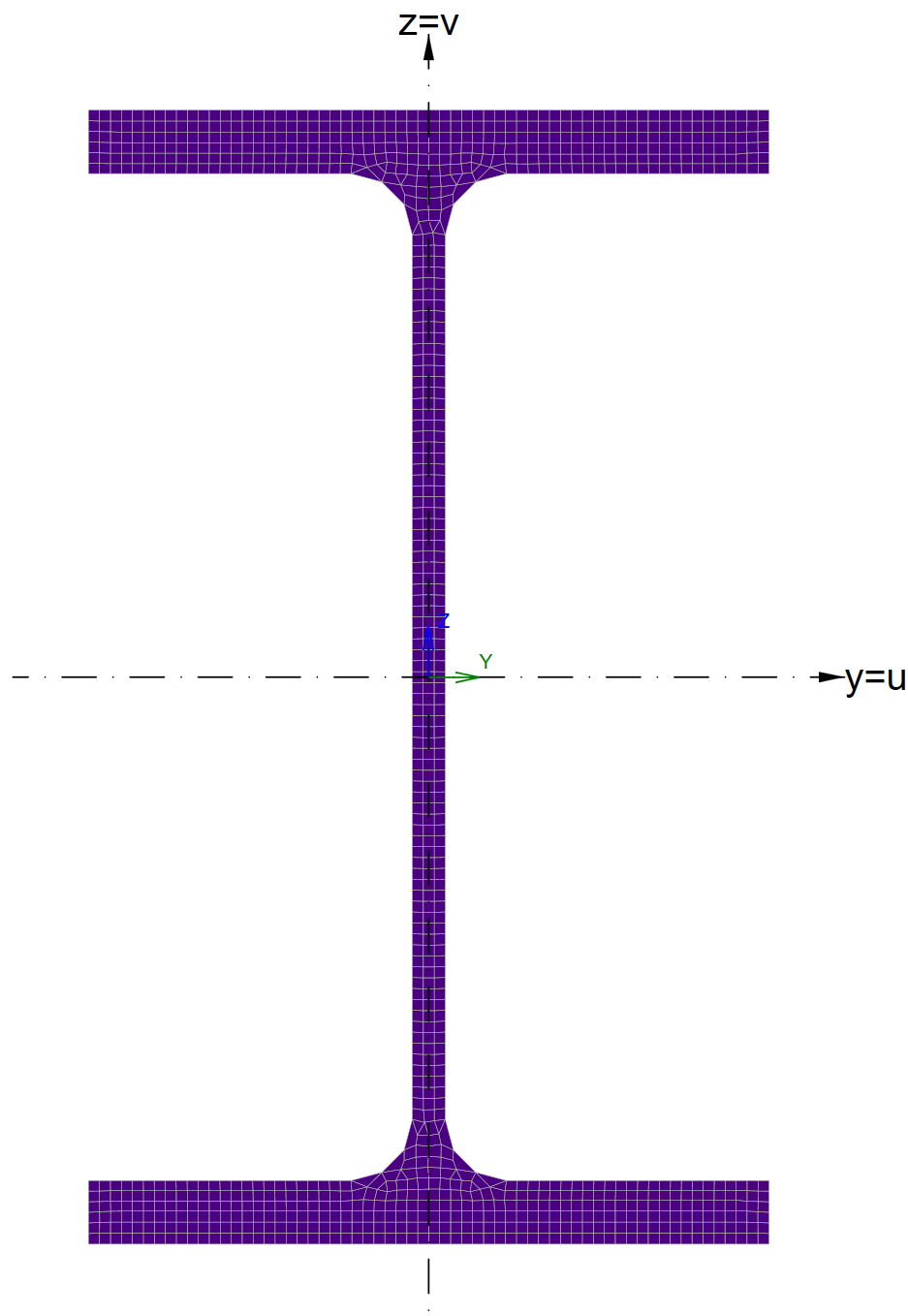 Příklad
Spočtěte plochu průřezu HEB 500
Spočtěte tahovou únosnost průřezu HEB 500
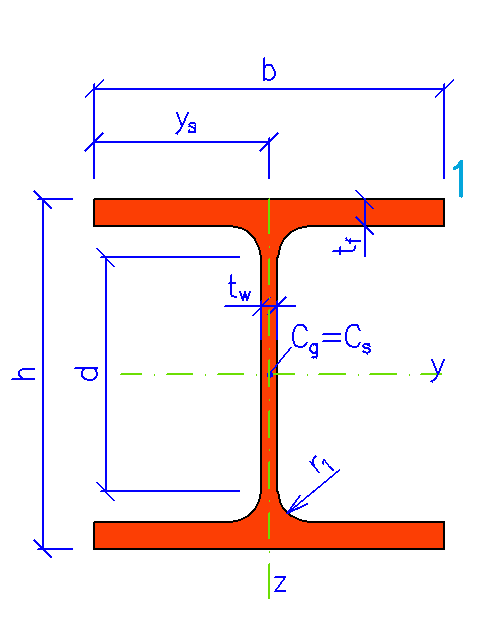 http://www.staticstools.eu/cs/profile-heb/HE500B/mm/show
Ohyb – tuhost
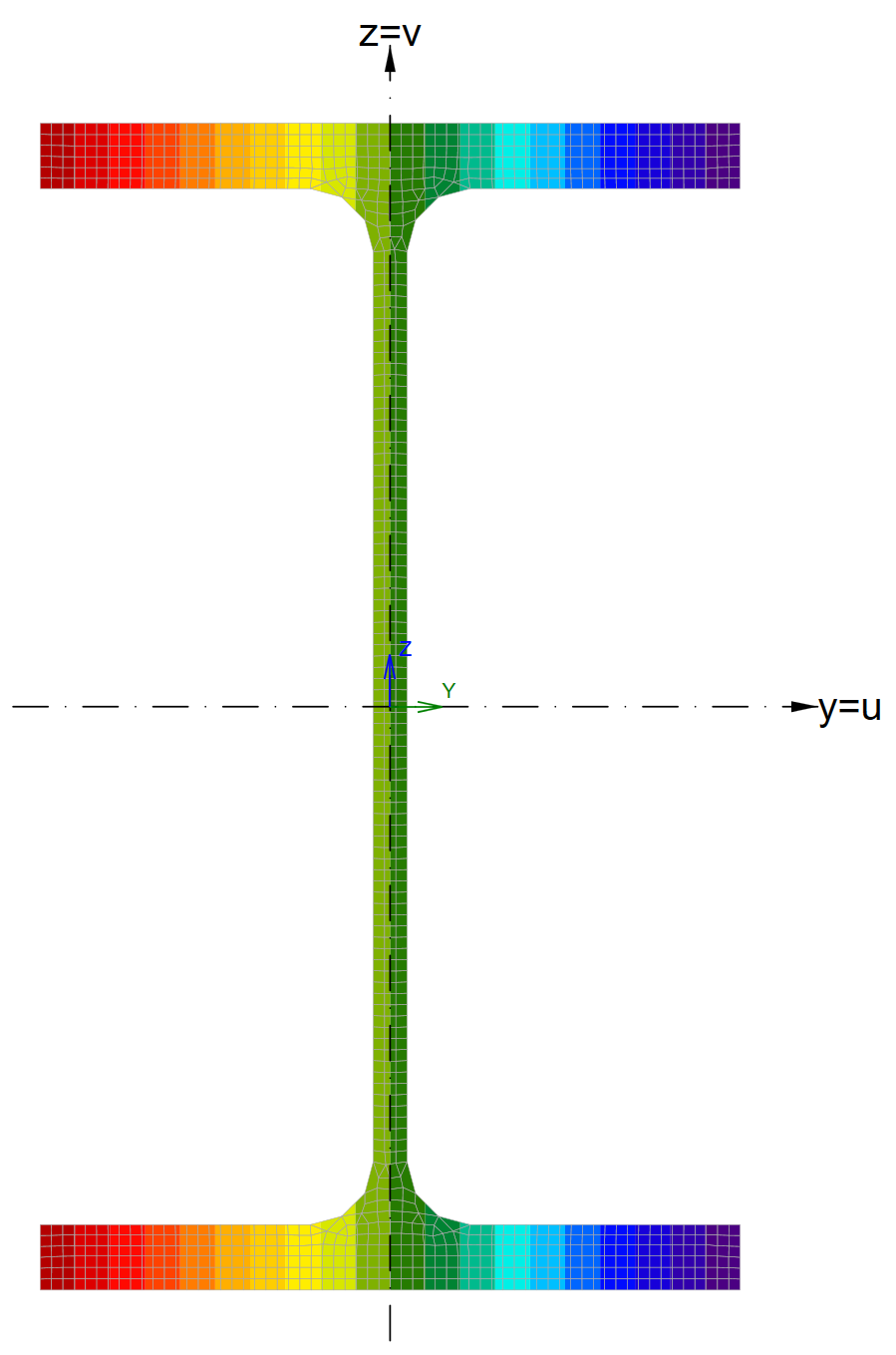 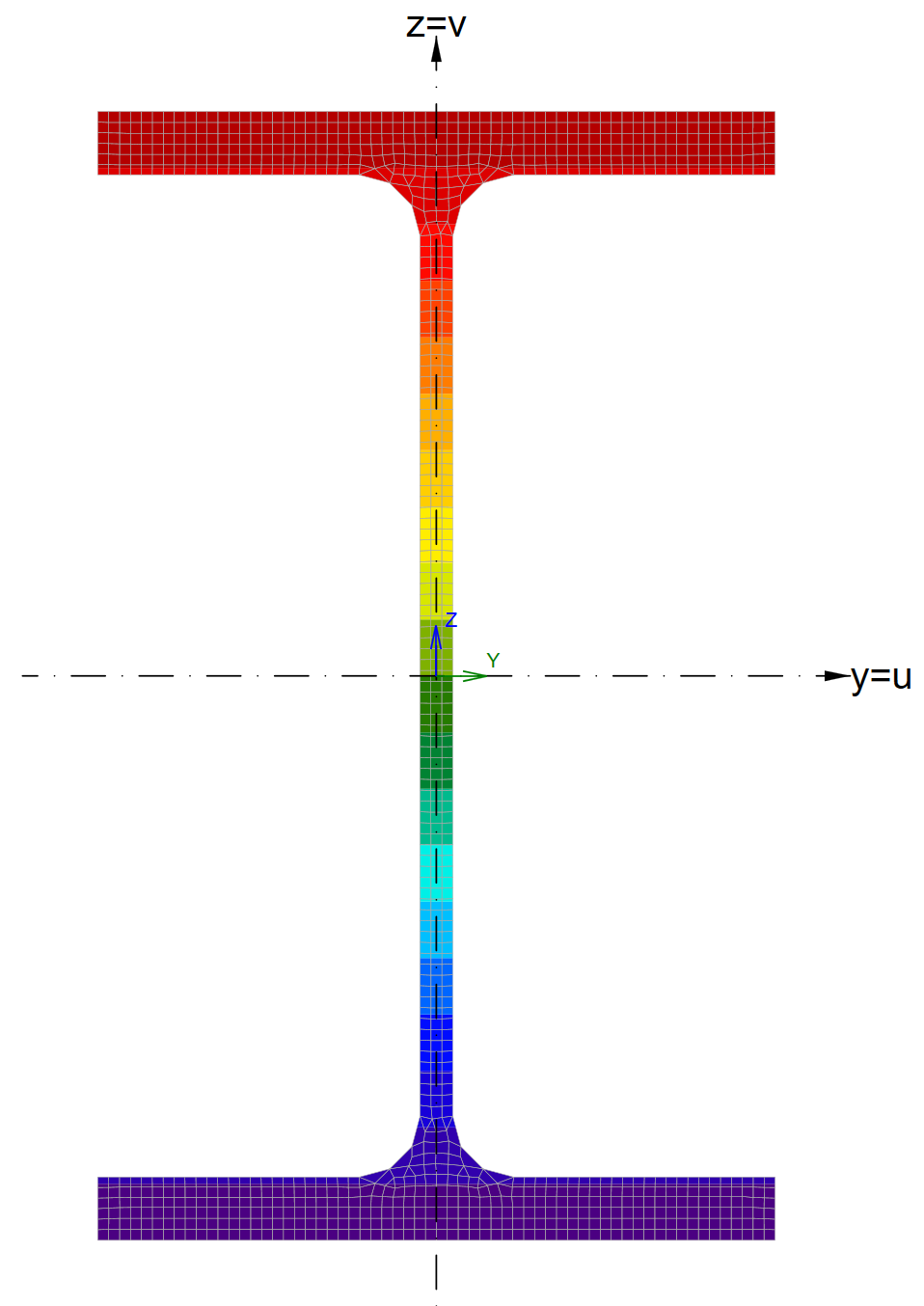 Ohyb – únosnost
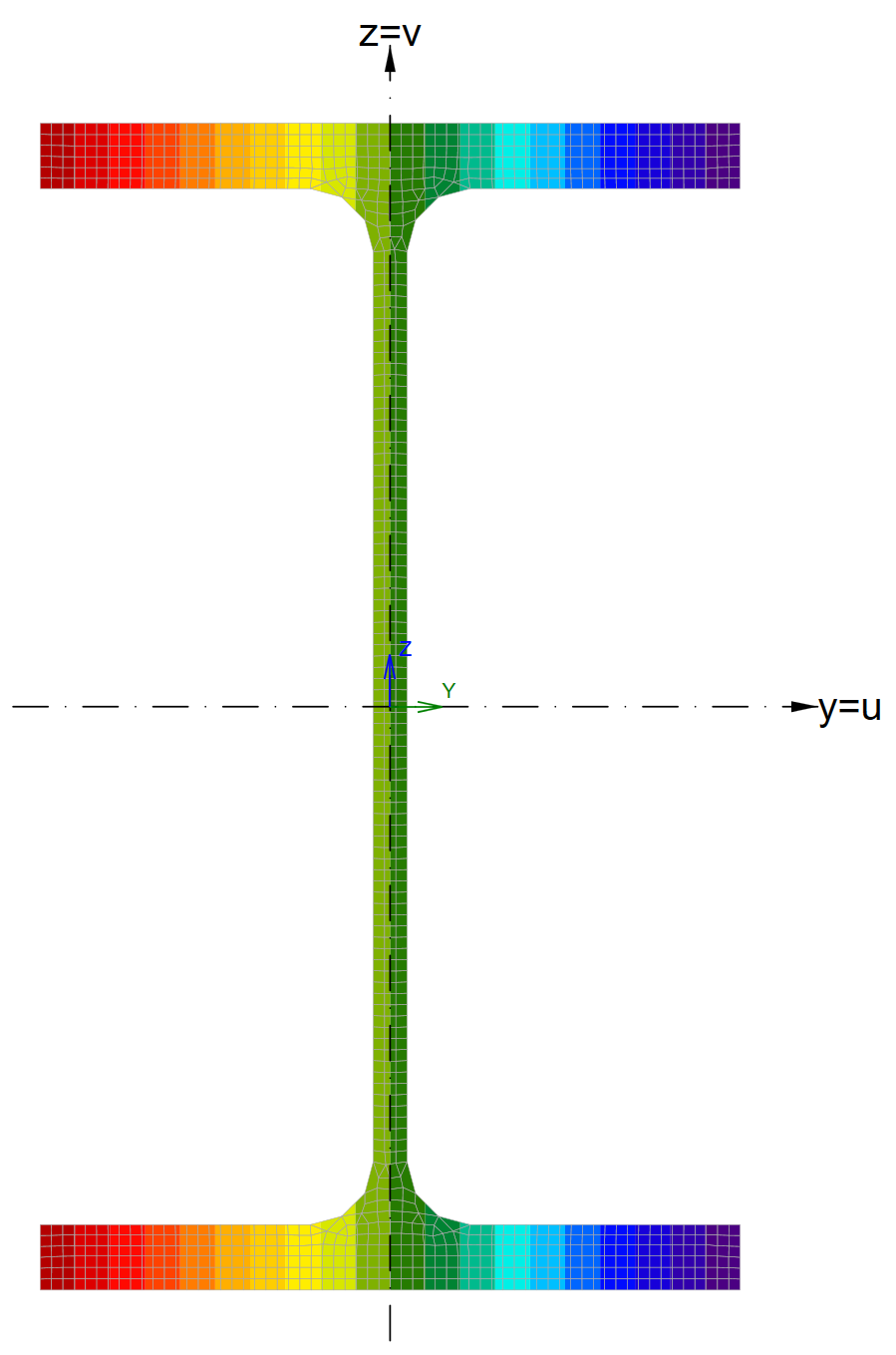 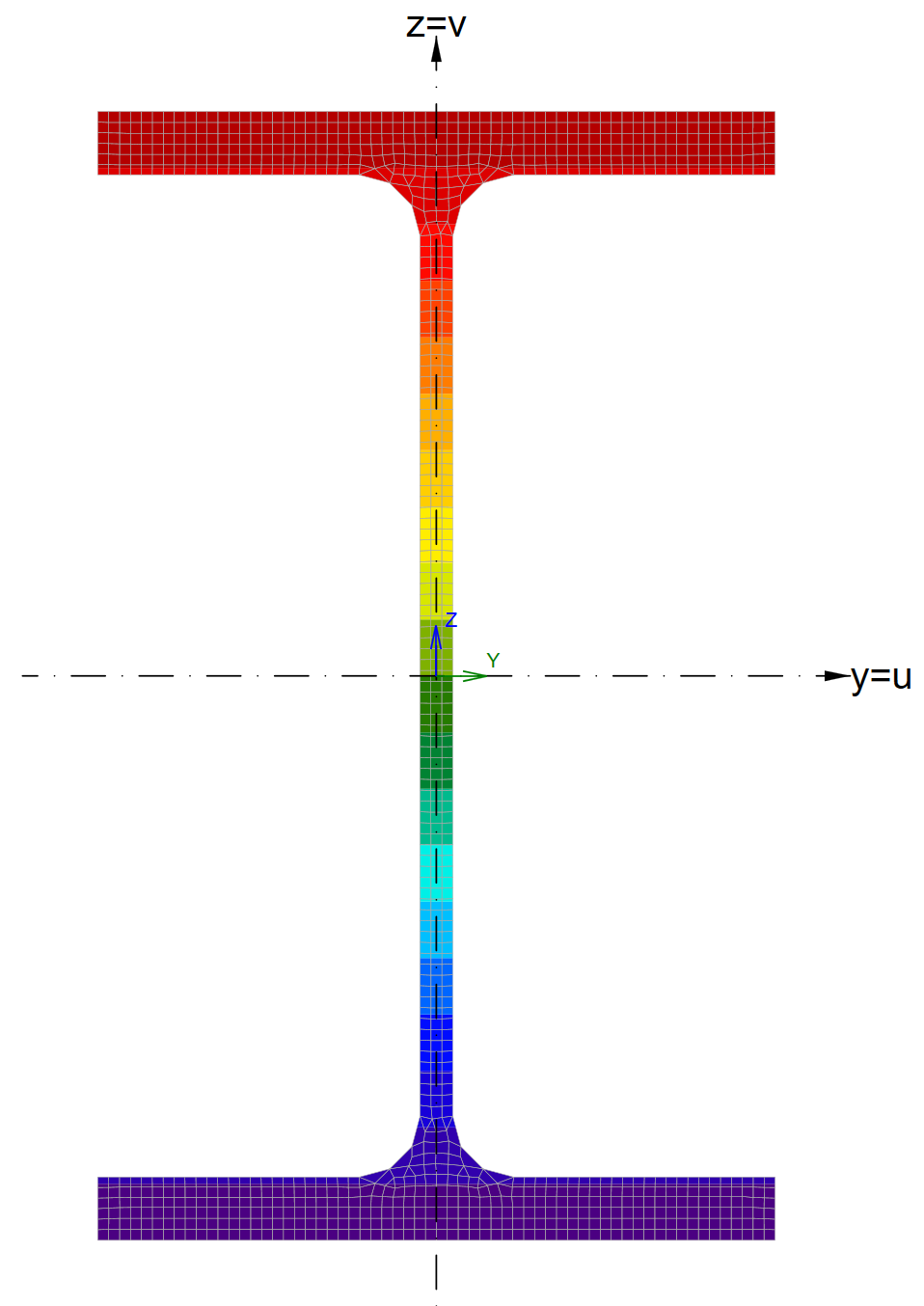 Smyk
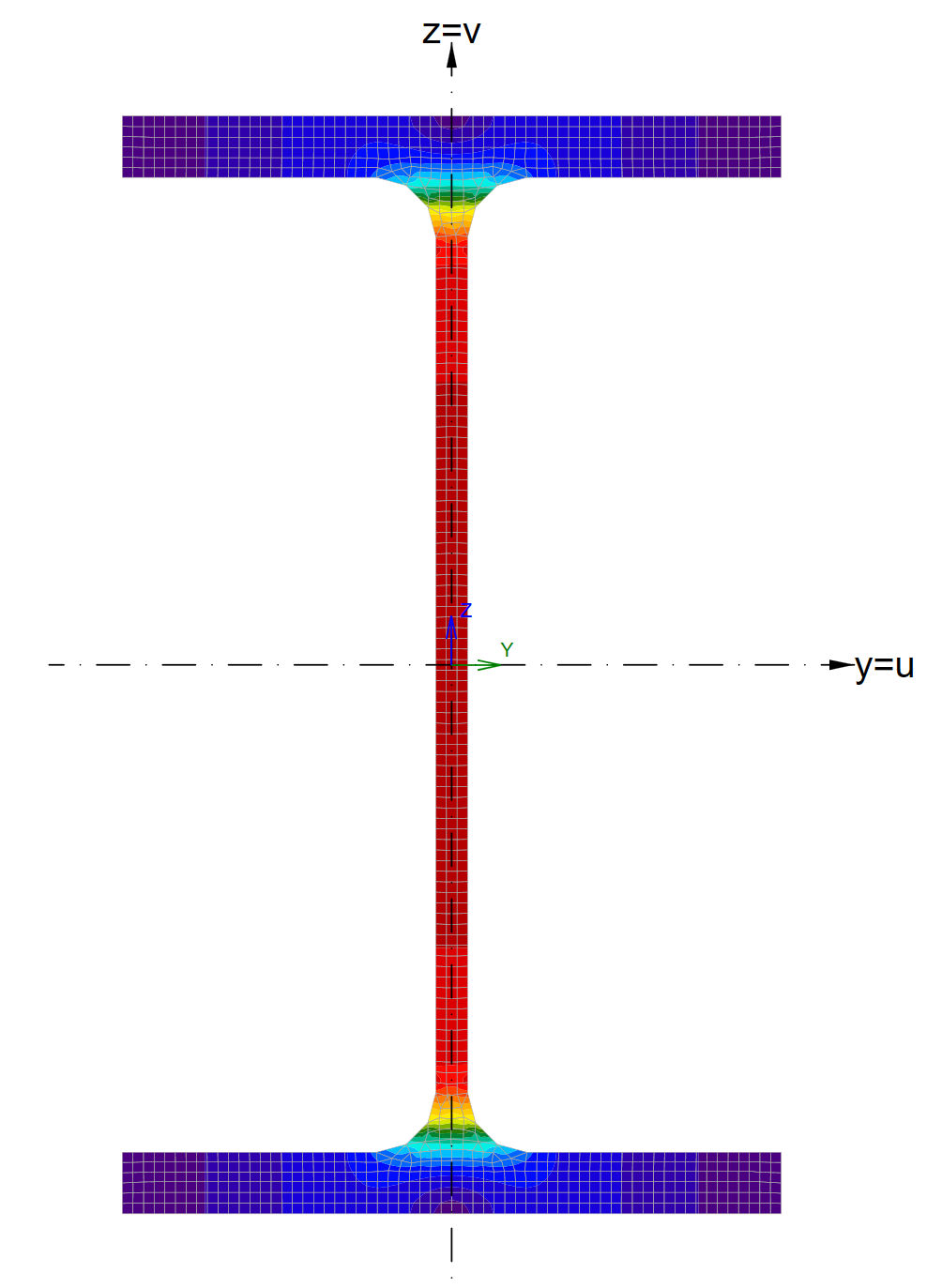 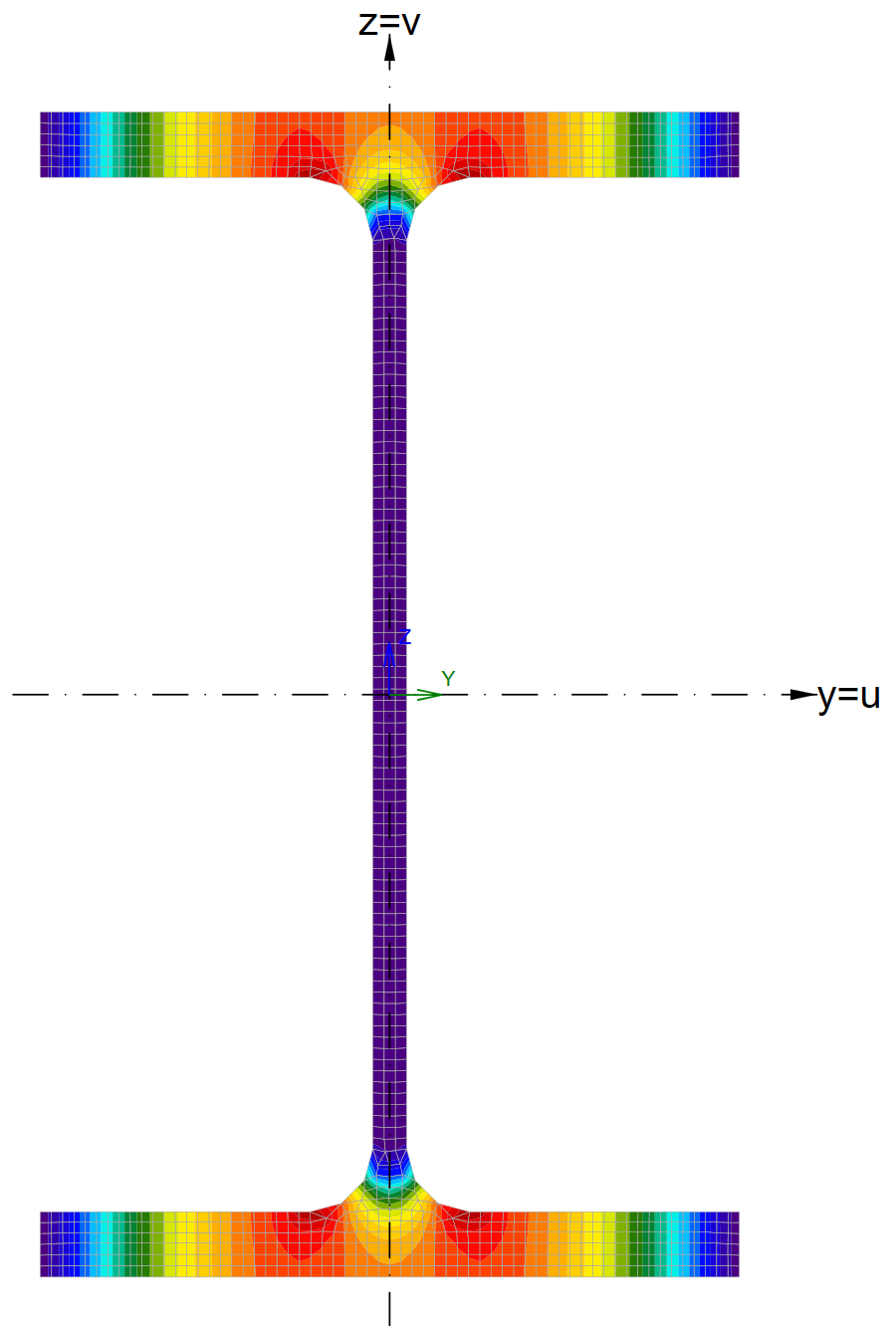 Smyková plocha
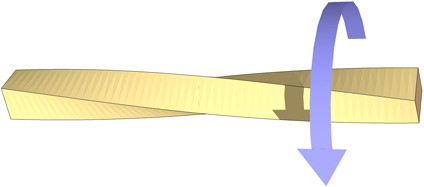 Kroucení
Vázané kroucení
Prosté kroucení
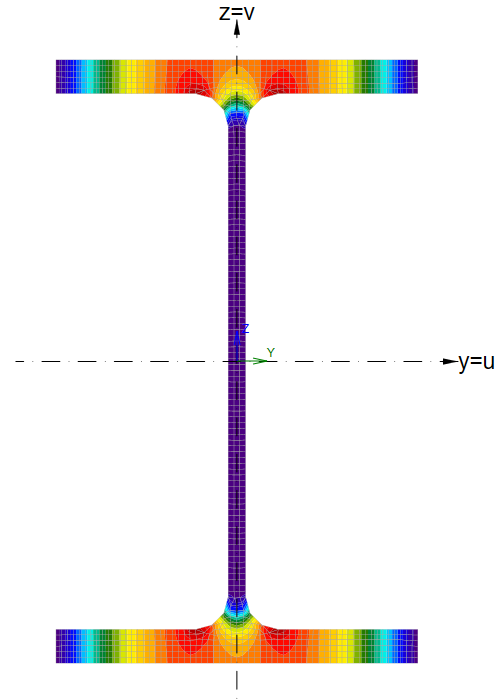 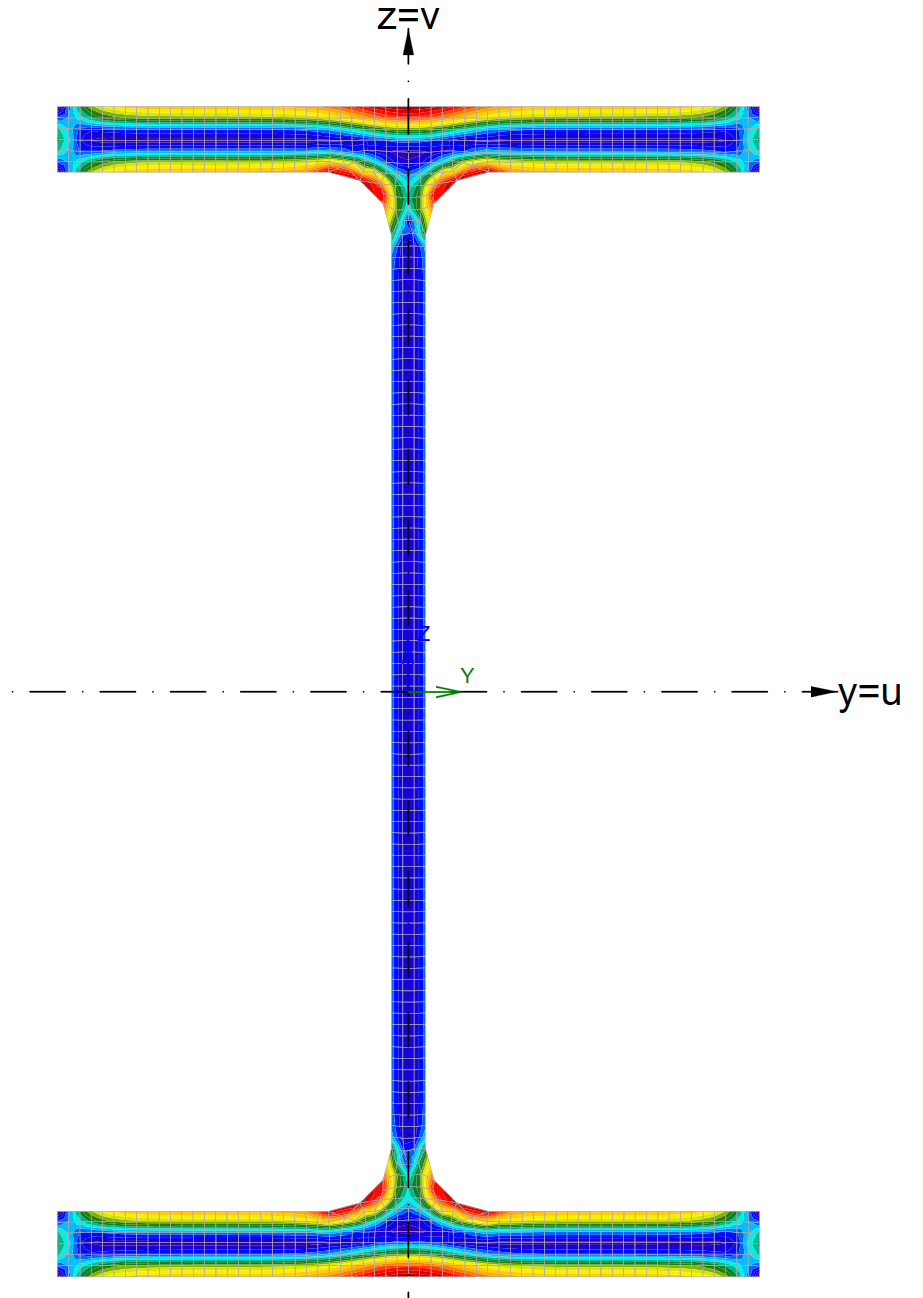 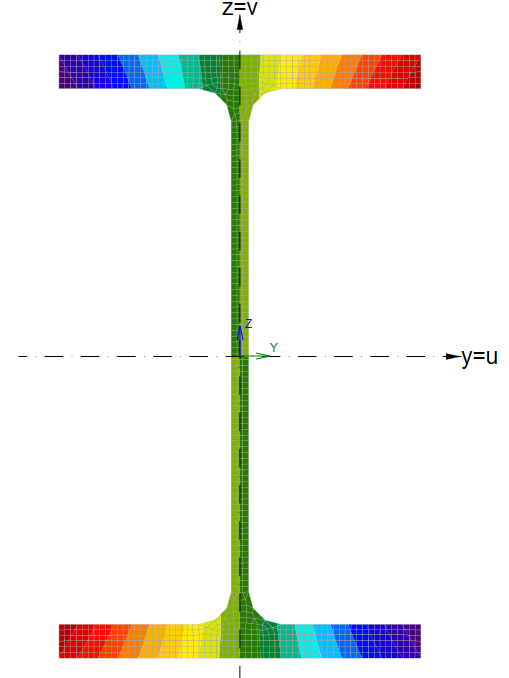 Průřezové charakteristiky – tabulky
http://www.staticstools.eu/cs/
Těžiště
Příklad
80
200
[mm]
80
80
80